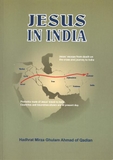 Jesus in India
Background
Jesus in India
PUBLISHER’S NOTES
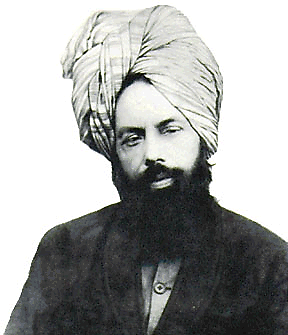 1835-1908
Jesus in India
Jesus in India
Page iii
[Speaker Notes: Jesus in India is the English version of Masih Hindustan Mein, an Urdu treatise written by the Holy Founder of the worldwide Ahmadiyya Muslim Jamaat, Hadhrat Mirza Ghulam Ahmad (1835-1908), the Promised Messiah and Mahdi. The main thesis expounded in this treatise is Jesus' deliverance from death on the Cross and his subsequent journey to India in quest of the lost tribes of Israel whom he had to gather into his fold as foretold by Jesus himself.]
‘Jesus in India’ provides evidence that
Jesus in India
Page iii
[Speaker Notes: Starting his journey from Jerusalem and passing through Nasibus and Iran, Jesus is shown to have reached Afghanistan where he met the Jews who had settled there after their escape from the bonds of Nebuchadnezzar. From Afghanistan Jesus went to Kashmir where some Israelite tribes had also settled. He made this place his home and here he died and lies buried in Srinagar, Kashmir.]
Jesus in IndiaThe message
Jesus—a true prophet of God was saved from death on the cross, lived a long life and is buried in Srinagar Kashmir
Jesus in India
Page iv
[Speaker Notes: Masih Hindustan Mein, was—it still is—an epoch-making and cataclysmic book. It transformed the theological landscape of Judaism, Pauline Christianity and conventional Islam. The catalyst it introduced was that Jesus—a true prophet of God that he was, was saved from death on the cross, lived long and lies buried in Srinagar Kashmir.]
Jesus in India
Jesus in India
Page v
Introduction
Jesus in India
Aims and objective of writing the book
Jesus in India
Page 1
[Speaker Notes: I have written this book so that by adducing proofs from established facts, conclusive historical evidence of proven value, and ancient documents of other nations, I might dispel the serious misconceptions which are current among Christians and most Muslim sects regarding the earlier and the later life of Jesus. 
The dangerous consequences of these misconceptions have not only hijacked and destroyed the concept of Tauhid—Divine Unity, but their insidious and poisonous influence has long been noticed in the moral condition of Muslims in this country.

It is these baseless myths and tales that result in spiritual maladies, like immorality, malice, callousness, and cruelty, which are almost endemic among most Islamic sects. Virtues like human sympathy, compassion, affability, love of justice, meekness, modesty, and humility are disappearing by the day, as if they will soon bid a hasty farewell to them.]
The aims and objective of writing this book
Virtues like sympathy, compassion, affability, love of justice, meekness, modesty and humility are fast disappearing
Spiritual maladies, like immorality, malice, callousness, and cruelty, are almost endemic among most Islamic sects
Jesus in India
Page 1
[Speaker Notes: I have written this book so that by adducing proofs from established facts, conclusive historical evidence of proven value, and ancient documents of other nations, I might dispel the serious misconceptions which are current among Christians and most Muslim sects regarding the earlier and the later life of Jesus. 
The dangerous consequences of these misconceptions have not only hijacked and destroyed the concept of Tauhid—Divine Unity, but their insidious and poisonous influence has long been noticed in the moral condition of Muslims in this country.

It is these baseless myths and tales that result in spiritual maladies, like immorality, malice, callousness, and cruelty, which are almost endemic among most Islamic sects. Virtues like human sympathy, compassion, affability, love of justice, meekness, modesty, and humility are disappearing by the day, as if they will soon bid a hasty farewell to them.]
The aims and objective of writing this book
Jesus in India
Page 3
[Speaker Notes: But now, by the grace of God, I have adduced arguments powerful enough to dispel these unfounded beliefs from the people's minds. I have found clear proofs and strong and conclusive circumstantial and historical evidence, the light of whose truth gives the tiding that, soon after their publication, there will come about a welcome change in the hearts of the Muslims. I am sure that after these truths have been comprehended, sweet and refreshing springs of modesty, humility and compassion will gush forth from the hearts of the righteous sons of Islam. There will be a spiritual transformation which will have a wholesome and benign impact on the nation at large. I am also sure that Christian scholars and all those who hunger and thirst after the truth, will benefit from this book. And, as I have just pointed out, the real object of this book is to correct the wrong beliefs which have found their way into the creeds of the Muslims and the Christians. However, this requires some elaboration which is as follows.]
Jesus and beliefs of Muslims and Christians
Jesus in India
Page 3, 6
[Speaker Notes: Christians and most Muslims believe that Jesus was raised to the heavens alive; both have believed for a long time that Jesus is still alive in the heavens and will return to the earth sometime in the latter days. 
This, in sum, is the Muslim and Christian belief regarding Jesus. Although Christians are guilty of a grave error in calling a humble man God, some Muslims too, particularly the Ahl-e-Hadith, generally known as the Wahabis, believe in a bloodthirsty Mandi and an equally bloodthirsty Messiah.]
Believing in a blood-thirsty Messiah and Mahdi
Jesus in India
Page 6-7
[Speaker Notes: This has corrupted their moral condition to the extent that neither can they live with other people in a climate of peace, trust, and good will, nor can they be truly and completely loyal to a non-Muslim government. 

Every reasonable man would understand that such a belief, namely, that non-Muslims should be subjected to coercion, and that they should either directly become Muslims or be put to death, is open to very serious objections. Human conscience spontaneously realizes that it is highly objectionable to convert a person to one's faith by coercion, and by threatening to kill him, without ever giving him the opportunity to understand the truth of a faith and apprising him of its moral teaching and values.

 Far from contributing to the growth of a religion, this would give the opponents the opportunity to find fault with it. The ultimate result of this kind of thinking is that hearts become devoid of human sympathy. Justice and compassion, which are some of the cardinal human values, become extinct, and spite and ill will begin to flourish; only brutality remains, wiping out all high moral qualities. But it is only too obvious that such teachings cannot be from God, Who punishes only after His message has been fully communicated.]
Messiah of the time
Jesus in India
Page 12-13
[Speaker Notes: I have publicly proclaimed that God has revealed to me that the real Promised Messiah who is also the Mahdi, tidings of whose appearance are to be found in the Bible and the Holy Quran and whose coming is also promised in the Ahadith is none other than myself. However, I have come without a sword or a gun; God has commanded me that with meek and gentle humility and peace I should invite people to God Who is True, Eternal and Immutable and is the Most Holy, All-Knowing, Ever-Merciful, and Just. 

I alone am the light of this age of darkness. He who
Jesus in India	13
follows me will be saved from falling into the pits prepared by the Devil for those who walk in the dark. I have been sent by God to lead the world in humility and peace to the True God, and to re-establish the reign of moral values in Islam. God has provided me with heavenly signs for the satisfaction of seekers after truth, and has shown miracles in my support.]
Messiah of the time
Jesus in India
Page 12-13
[Speaker Notes: I have publicly proclaimed that God has revealed to me that the real Promised Messiah who is also the Mahdi, tidings of whose appearance are to be found in the Bible and the Holy Quran and whose coming is also promised in the Ahadith is none other than myself. However, I have come without a sword or a gun; God has commanded me that with meek and gentle humility and peace I should invite people to God Who is True, Eternal and Immutable and is the Most Holy, All-Knowing, Ever-Merciful, and Just. 

I alone am the light of this age of darkness. He who
Jesus in India	13
follows me will be saved from falling into the pits prepared by the Devil for those who walk in the dark. I have been sent by God to lead the world in humility and peace to the True God, and to re-establish the reign of moral values in Islam. God has provided me with heavenly signs for the satisfaction of seekers after truth, and has shown miracles in my support.]
Jesus in India; the facts revealed
Jesus in India
Page 14
[Speaker Notes: Nevertheless, out of a feeling of sympathy, I have decided to refute the aforesaid misconceptions by clear and positive proofs from history and other sources. Hence, I shall try to prove in this book that Jesus did not die on the cross, nor did he go up to the heavens; nor should it be supposed that he would ever again come down to the earth. On the contrary, the fact of the matter is that he died at the age of 120 years at Srinagar, Kashmir, where his tomb is still to be found in the Khan Yar quarter. To prove this point, I have divided this enquiry into ten chapters and an epilogue, which are as follows:]
A note to the reader from the author
All true knowledge and clear perception descend from Allah
Jesus in India
Page 15
[Speaker Notes: I trust that those who read this book will do so carefully, and will not reject, out of prejudice, the truth contained in it. I should like to remind that this is not a cursory and passing investigation; the proofs contained in this book have been made available after a deep and searching inquiry. I pray to God that He may help me in this undertaking and lead me by His special revelation and inspiration to the perfect Light of truth, for all true knowledge and clear perception descend from Him, and only with His leave can it guide human hearts to truth. Amen!]